Double object pronouns
You have already learned that direct and indirect object pronouns replace nouns. You’ll now learn how to use these pronouns together.
INDIRECT OBJECT PRONOUNS
me        te        le (se)        nos        os        les (se)
+
DIRECT OBJECT PRONOUNS
lo       la        los        las
© by Vista Higher Learning, Inc. All rights reserved.
8.2-1
Double object pronouns
When object pronouns are used together, the indirect object pronoun precedes the direct object pronoun.
DOUBLE OBJECT
PRONOUNS
I.O.
D.O.
© by Vista Higher Learning, Inc. All rights reserved.
8.2-2
Double object pronouns
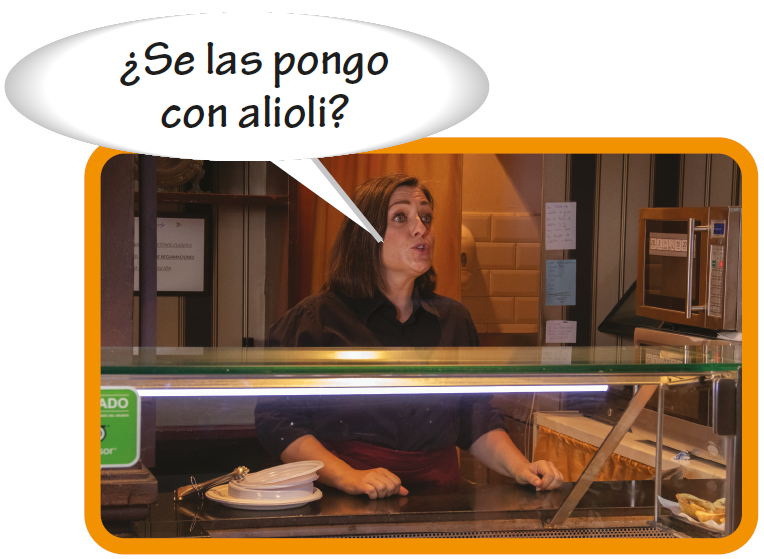 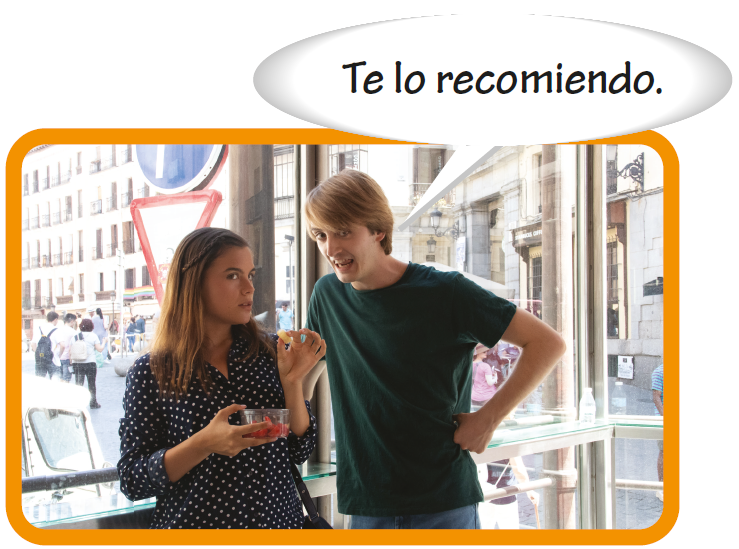 © by Vista Higher Learning, Inc. All rights reserved.
8.2-3
Double object pronouns
The indirect object pronouns le and les always change to se when they precede lo, los, la, and las.
DOUBLE OBJECT
PRONOUNS
I.O.
D.O.
© by Vista Higher Learning, Inc. All rights reserved.
8.2-4
Double object pronouns
Because se has multiple meanings, you can clarify to whom the pronoun refers by adding a usted, a él, a ella, a ustedes, a ellos, or a ellas.
© by Vista Higher Learning, Inc. All rights reserved.
8.2-5
Double object pronouns
Double object pronouns are placed before a conjugated verb. With infinitives and present participles, double object pronouns may be placed before the conjugated verb or attached to the end of the infinitive or present participle.
© by Vista Higher Learning, Inc. All rights reserved.
8.2-6
Double object pronouns
When double object pronouns are attached to an infinitive or a present participle, an accent mark is added to maintain the original stress.
DOUBLE OBJECT
PRONOUNS
DOUBLE OBJECT
PRONOUNS
© by Vista Higher Learning, Inc. All rights reserved.
8.2-7
Double object pronouns
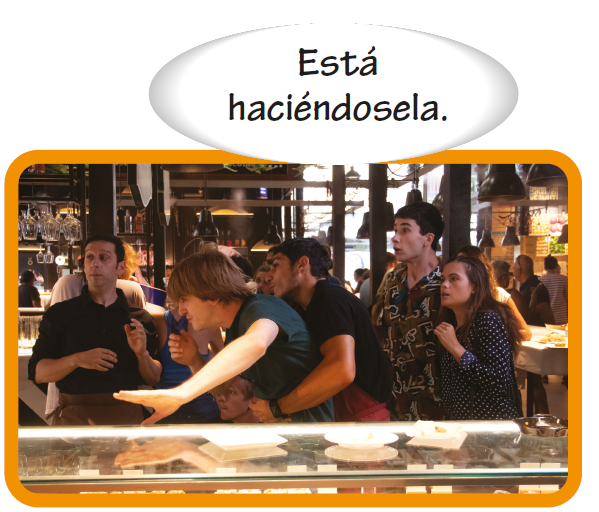 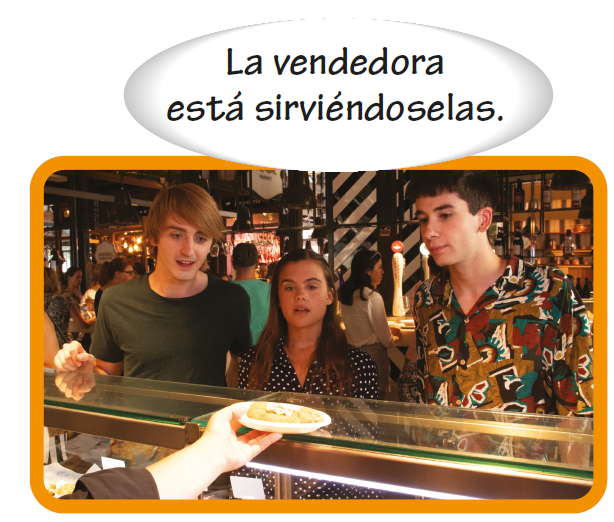 © by Vista Higher Learning, Inc. All rights reserved.
8.2-8